El Reciclaje de una Botella de Vidrio
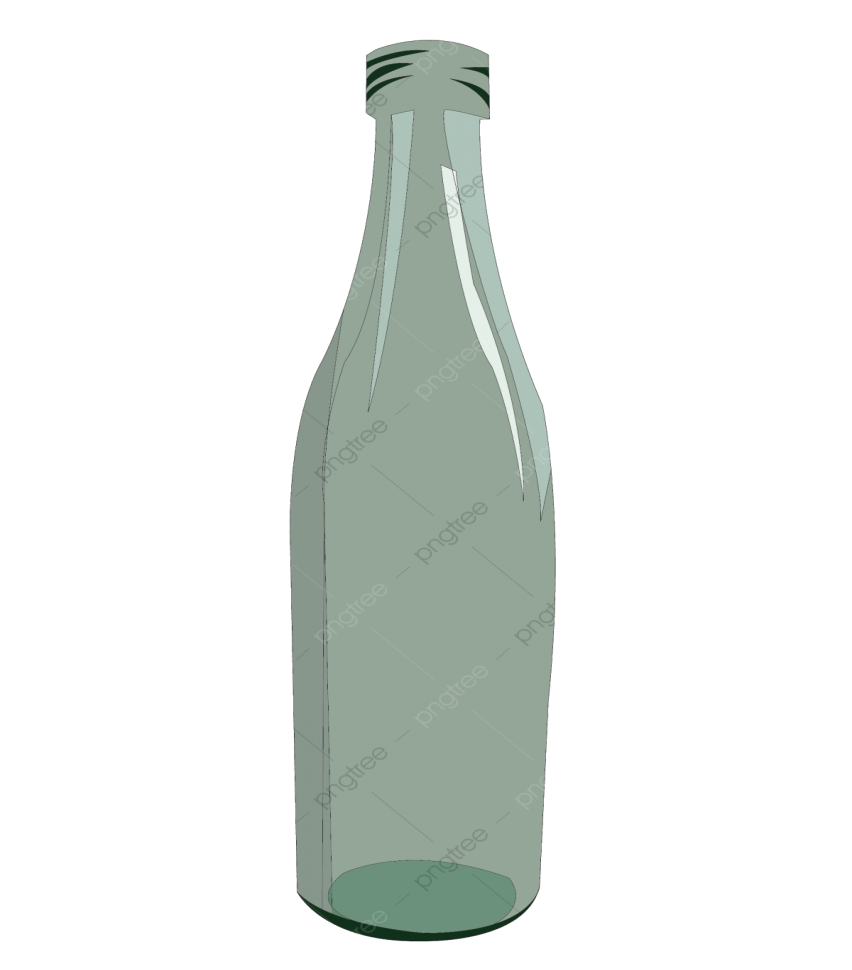 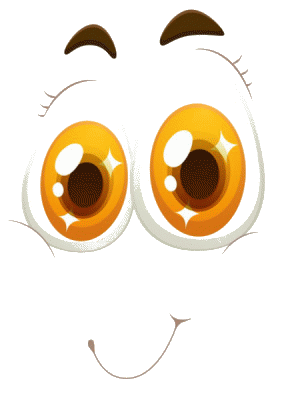 Sebastián Choque Chávez
8°A
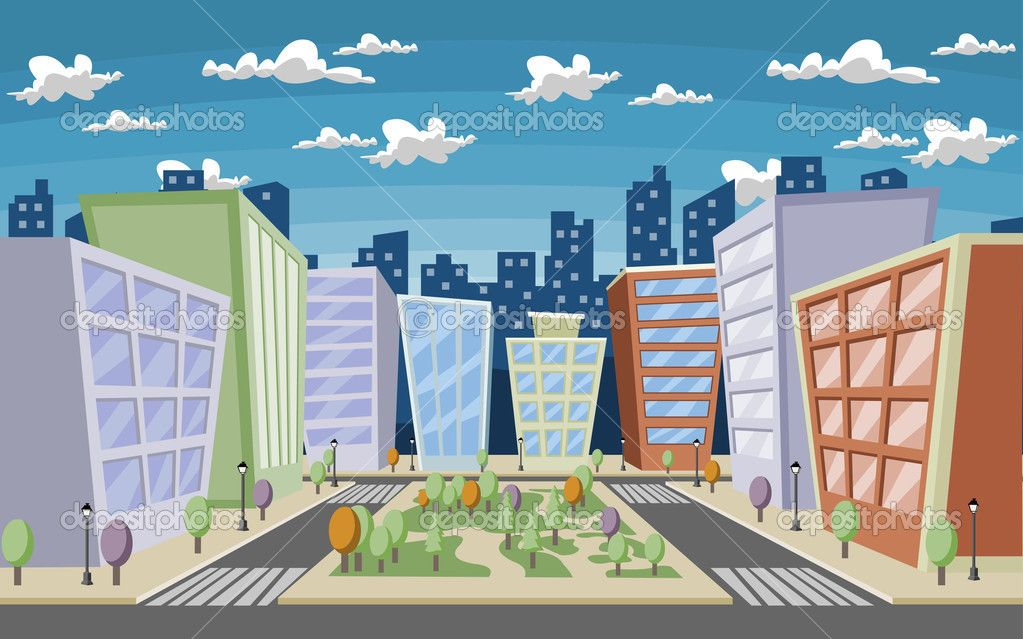 Hola, soy botellín y les voy a presentar el proceso de mi reciclaje
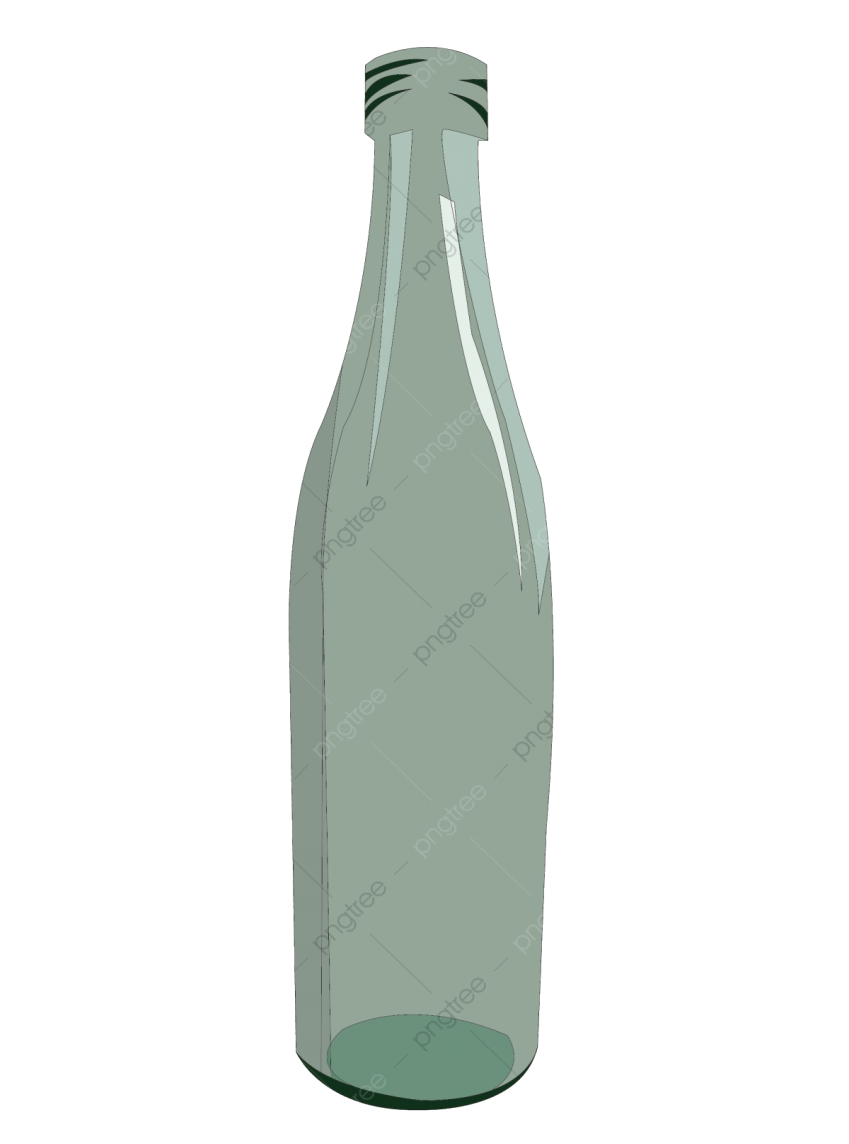 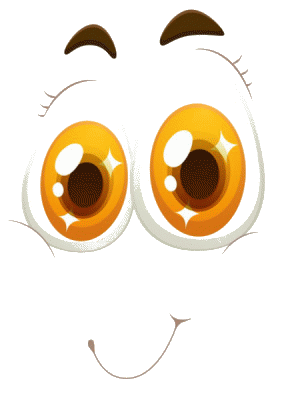 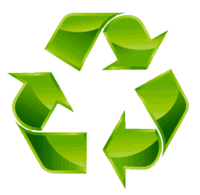 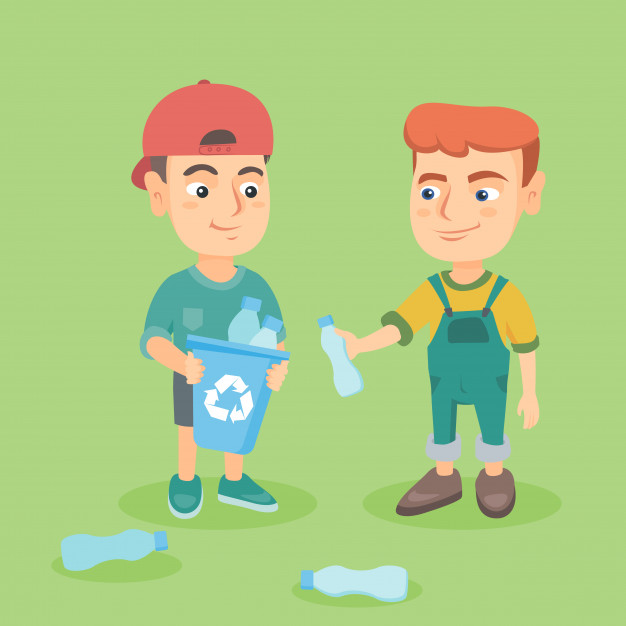 Aquí nos empiezan a recolectar para que nos depositen en un contenedor reciclable
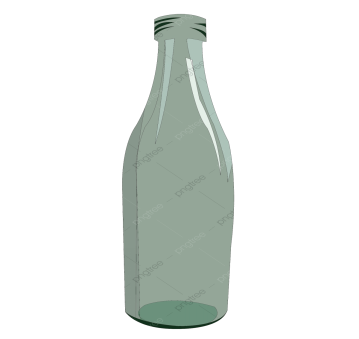 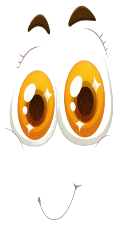 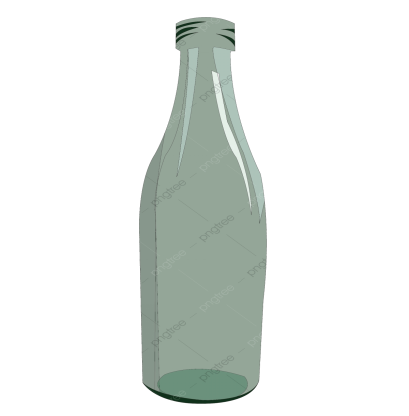 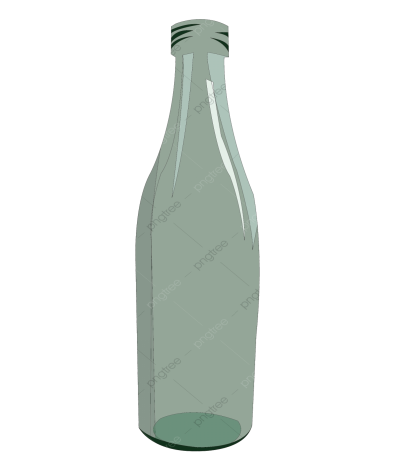 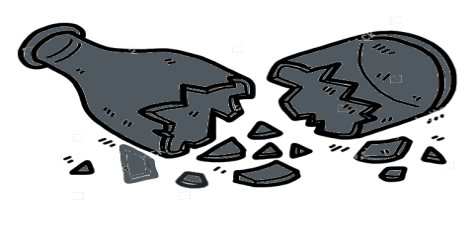 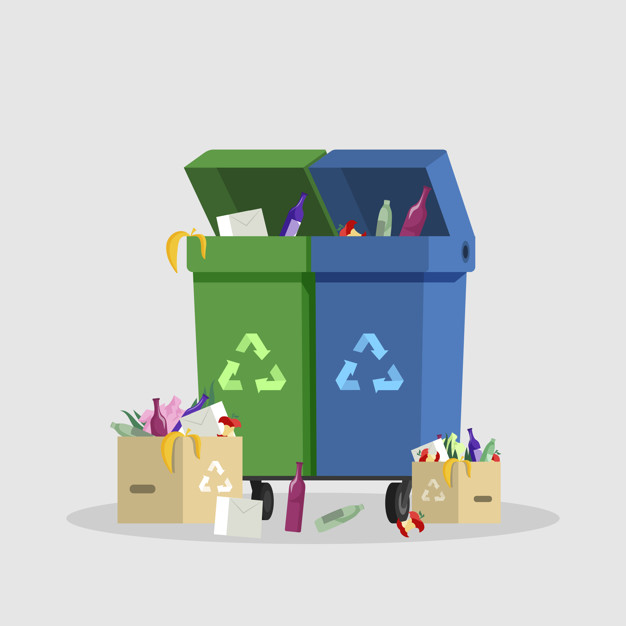 Cuando me depositaron en el contenedor reciclable
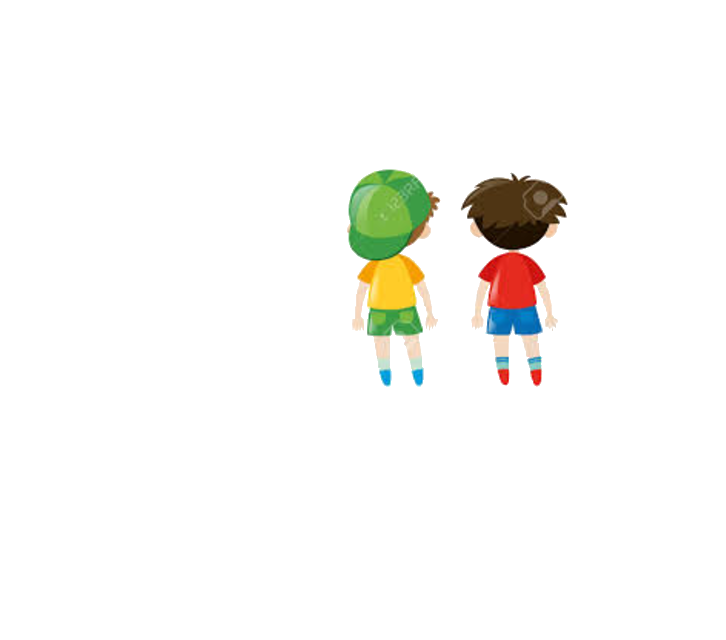 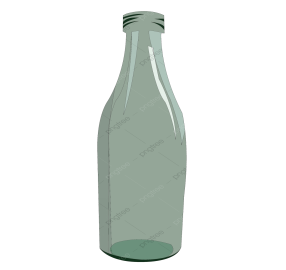 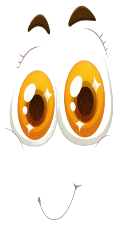 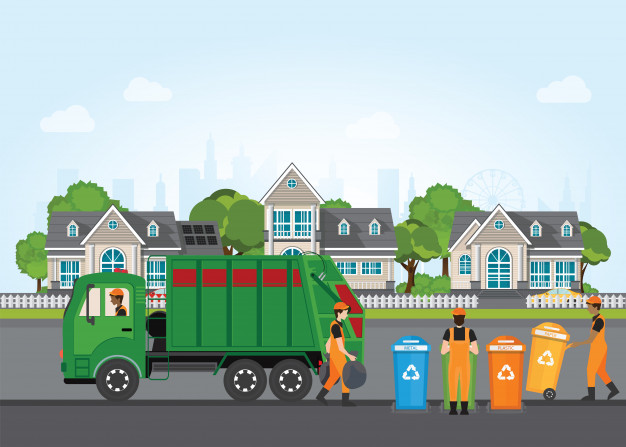 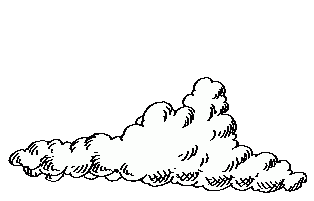 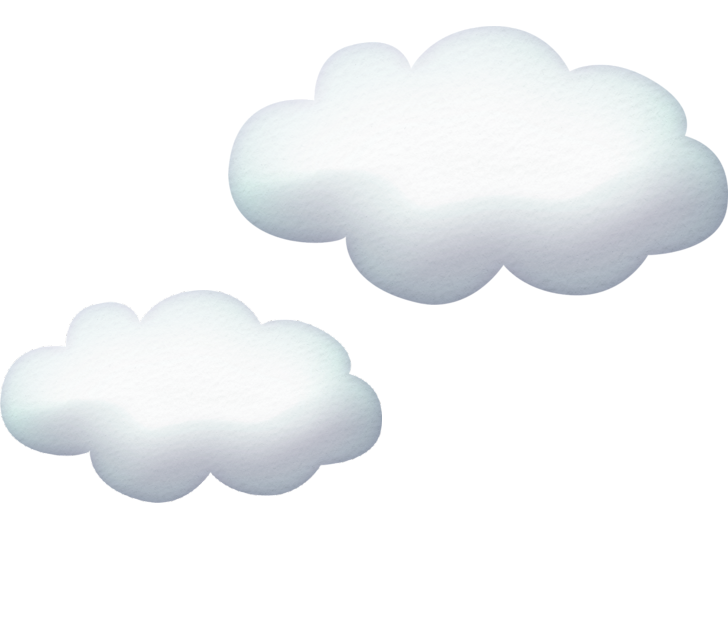 Aquí nos transportan hacia la planta de reciclaje
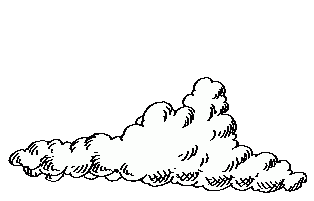 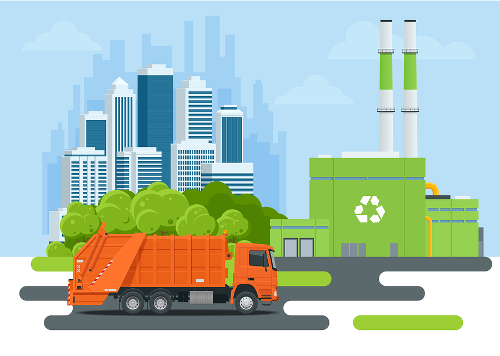 PLANTA DE RECICLAJE
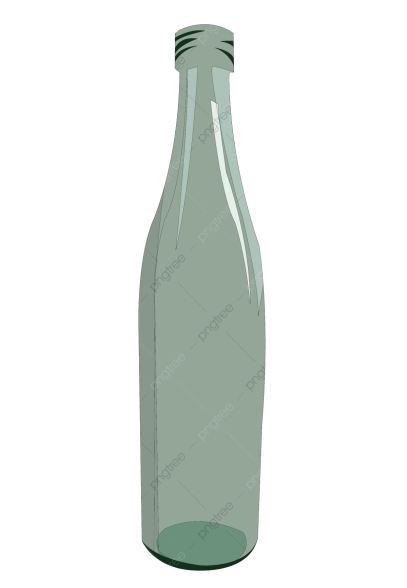 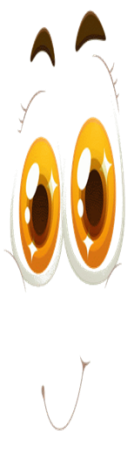 AQUÍ LLEGAMOS A LA PLANTA DE RECICLAJE
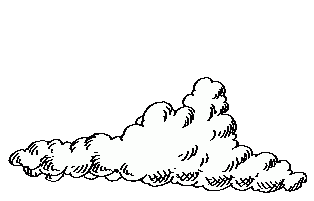 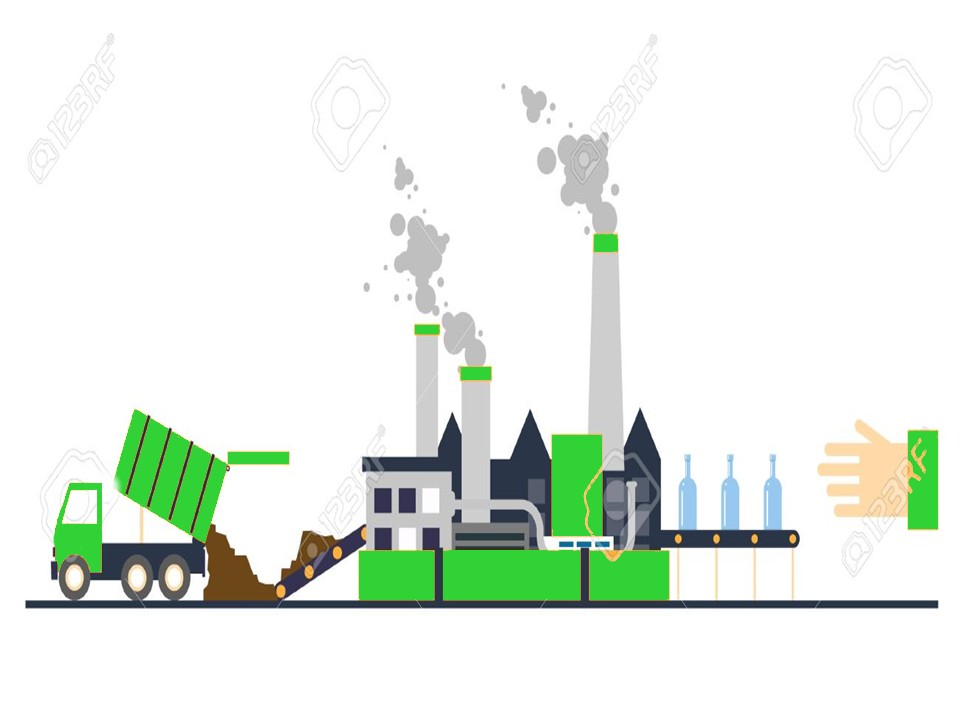 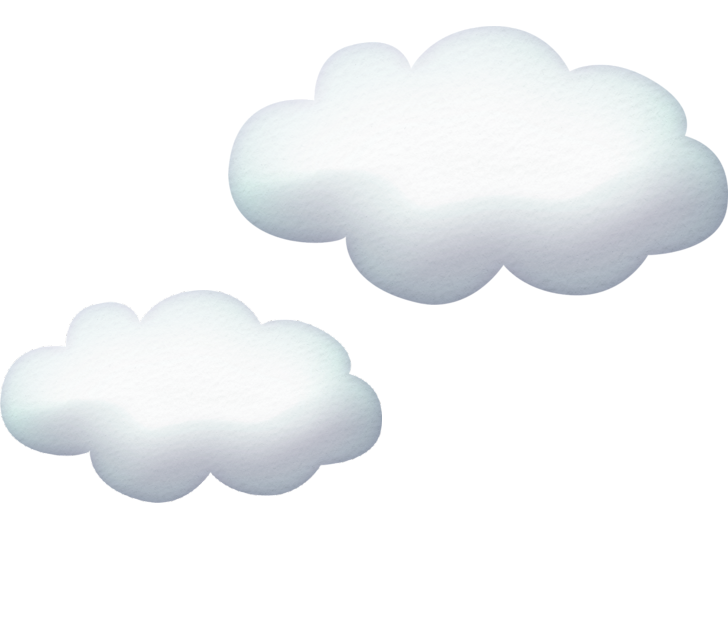 Proceso del reciclaje de la botella de vidrio
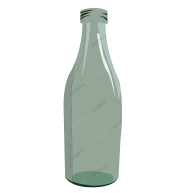 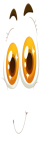 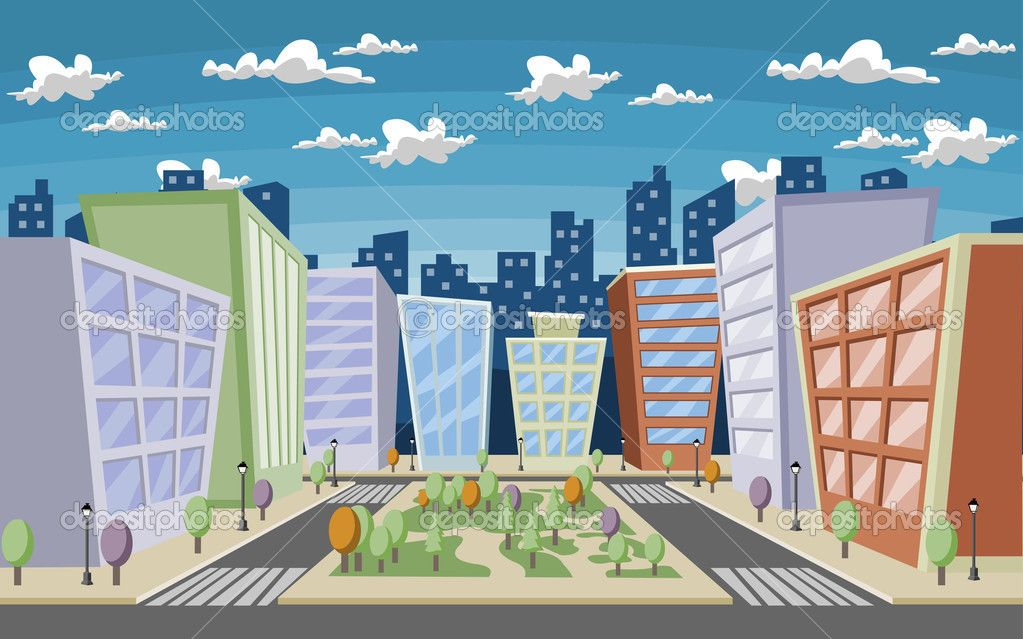 Y en este punto nos transportan hacia un supermercado o almacén
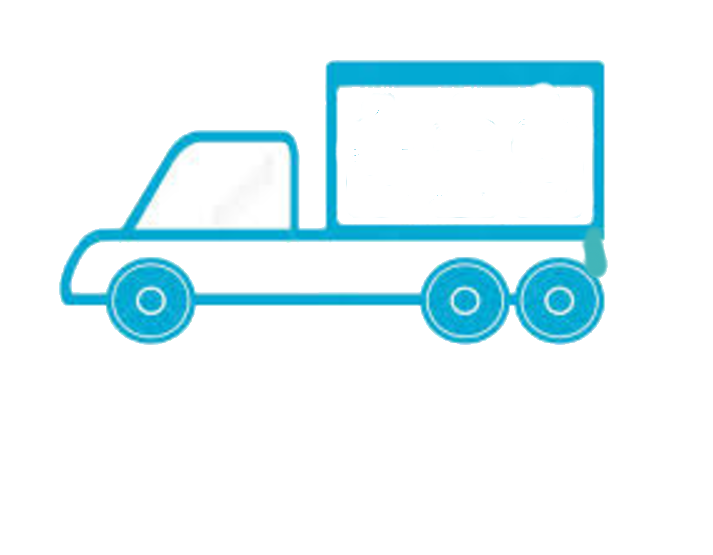 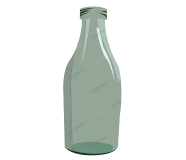 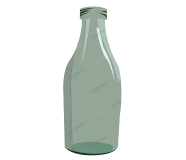 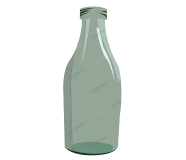 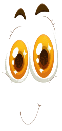 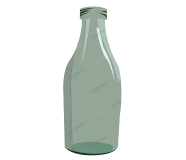 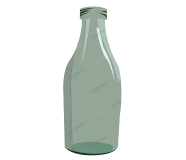 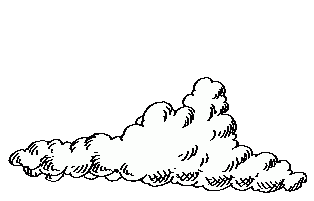 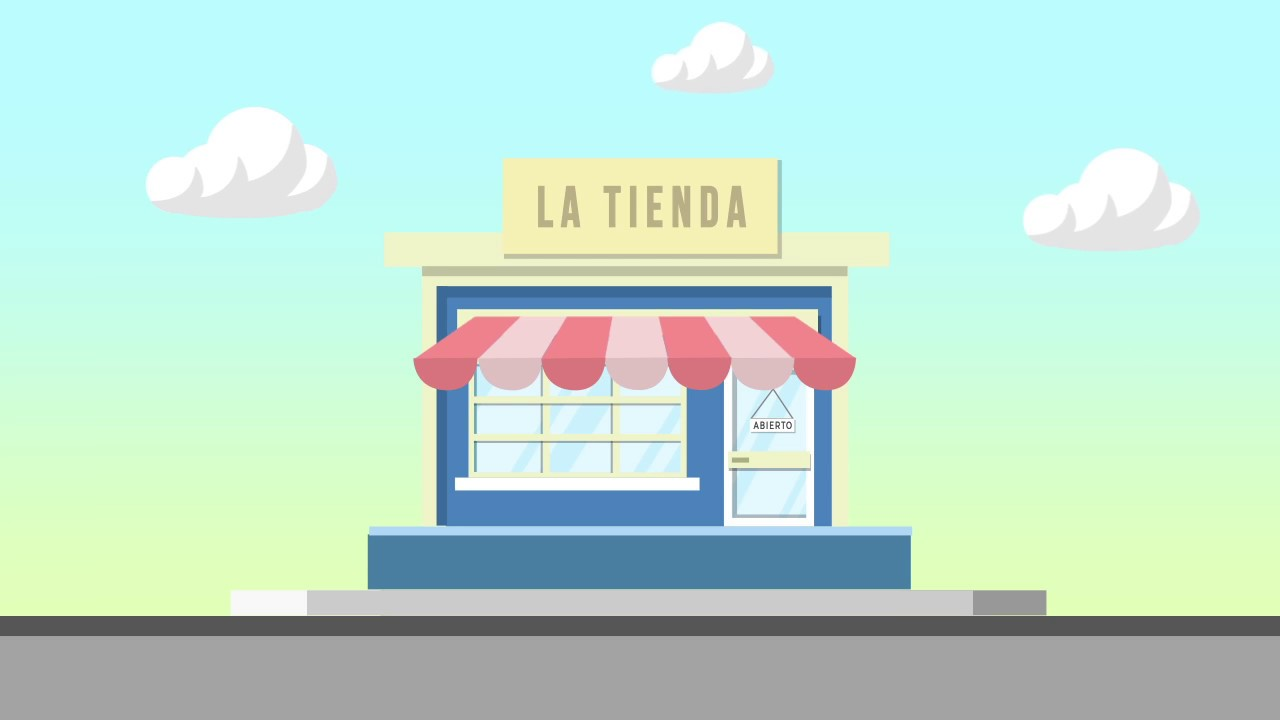 Luego nos empiezan  a repartir por tiendas de la ciudad para que nos compren
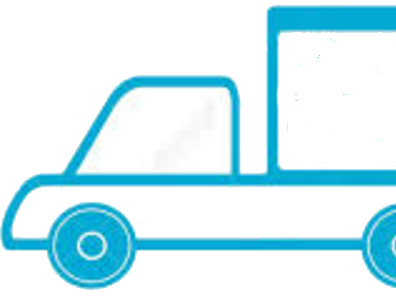 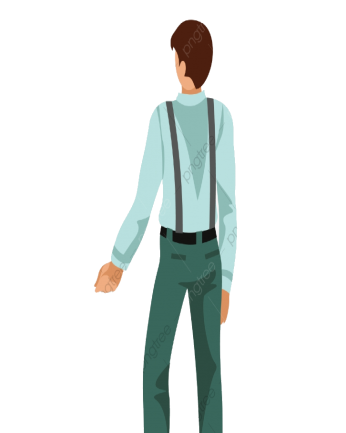 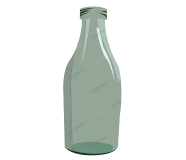 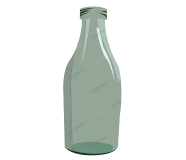 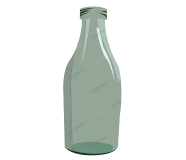 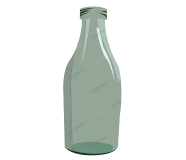 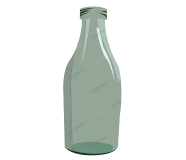 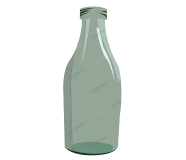 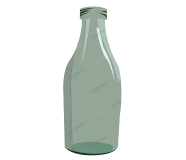 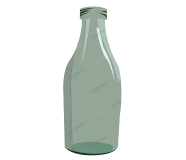 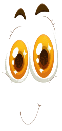 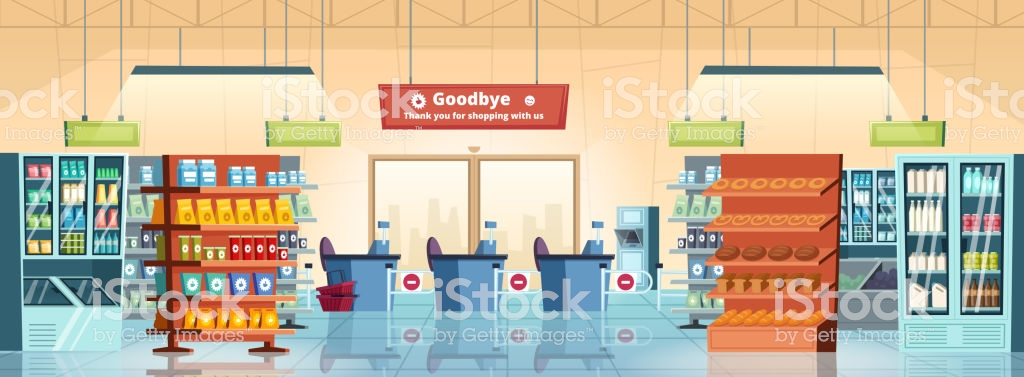 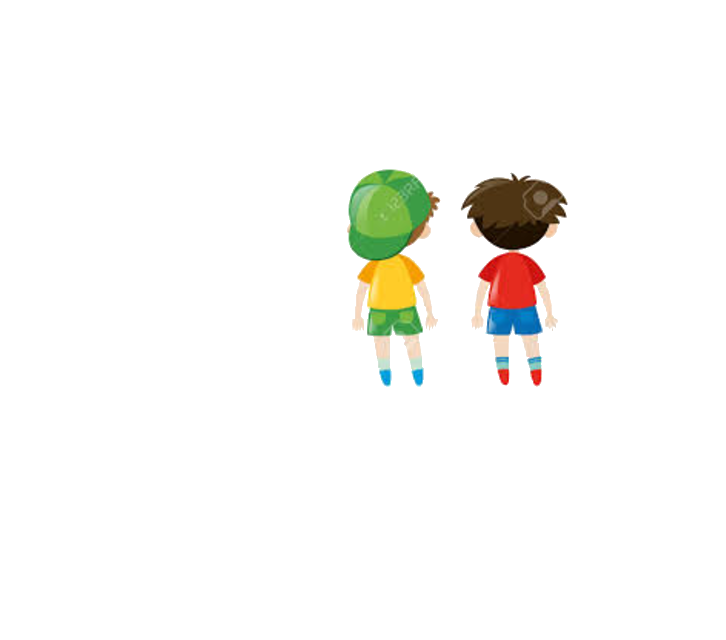 Y aquí me compran de nuevo y sucederá el mismo ciclo
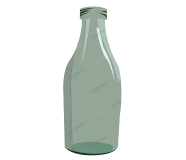 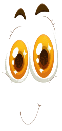 Gracias por su atencion
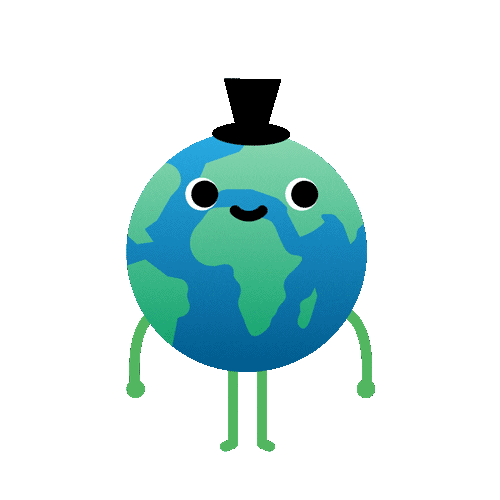 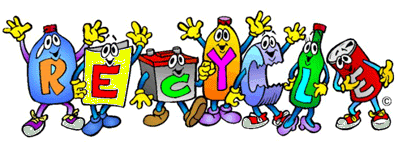